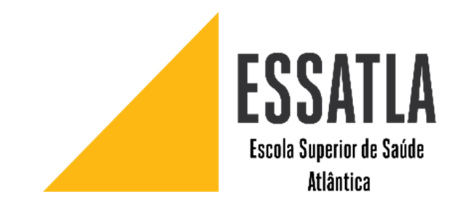 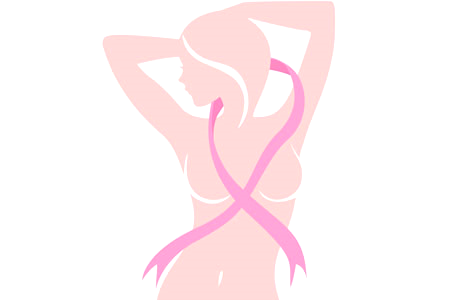 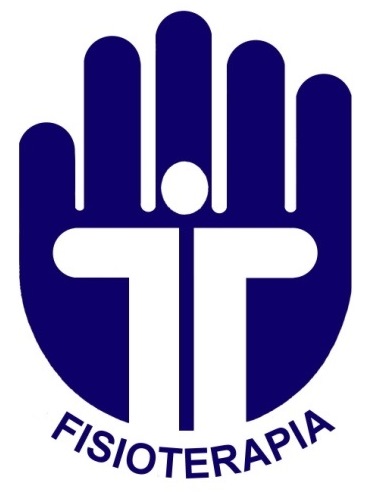 Universidade Atlântica Licenciatura em Fisioterapia Projeto de Investigação 
Ano letivo 2017/2018 – 4º ano
“Eficácia da Implementação de um Programa Continuado de Reabilitação a longo prazo, em mulheres com cancro da mama, submetidas a mastectomia”
Autor: Ana Carolina Felgosa Cardoso, nº 201592790
Orientado por: Professora Doutora Carla Leão
Barcarena, junho de 2018
Enquadramento Teórico
Metodologia
Enquadramento Teórico
Alguns fatores de risco que contribuem para o aumento da incidência deste tipo de cancro:
Predisposição genética, exposição a estrogénios, radiação ionizante, paridade tardia e história de hiperplasia atípica, dieta de estilo ocidental, obesidade e o consumo de álcool. (Senkus, et al., 2015)
O cancro da mama é o tipo de cancro mais comum nas mulheres e é ainda a principal causa de mortes relacionadas com cancro na Europa
Em Portugal, no ano de 2015, ao cancro da mama correspondeu uma taxa de mortalidade padronizada de 18,2/100.000 (Registo Oncológico Nacional, 2015)
Existe um grande intervalo de idades no que diz respeito à incidência desta patologia. Sabe-se que um 25% dos casos de cancro da mama ocorre antes dos 50 anos de idade e menos de 5% antes dos 35. (Senkus, et al., 2015)
Waltke, 2014, relatou que mais de metade das pessoas em tratamento de cancro sofrem de dor moderada e um notório declínio físico e funcional. A maior parte destes doentes descreve uma sensação de fadiga e ainda são poucos aqueles que são encaminhados para a reabilitação.
Tratamento
A evidência sugere que a reabilitação antes, durante e depois do tratamento para a doença neoplásica pode causar melhorias a nível fisiológico, do desempenho funcional e consequente qualidade de vida. (Waltke, 2014)
Efeitos adversos
Fadiga
Fibroses
Edema
Diminuição do equilíbrio
Disfagia
Dor
Incontinência
Diminuição da mobilidade
Alterações da marcha
Problemas cognitivos
Fraqueza
Linfedema
Alt. da função cardiovascular
Disfunção sexual
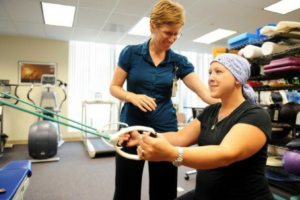 Não existem dados indicativos de que qualquer tipo de procedimento na área da fisioterapia pode aumentar o risco de recorrência da doença. Quando indicado, não deve ser negado aos doentes o acesso a serviços de reabilitação. (Senkus, et al., 2015)
Medição da Qualidade de Vida em Oncologia
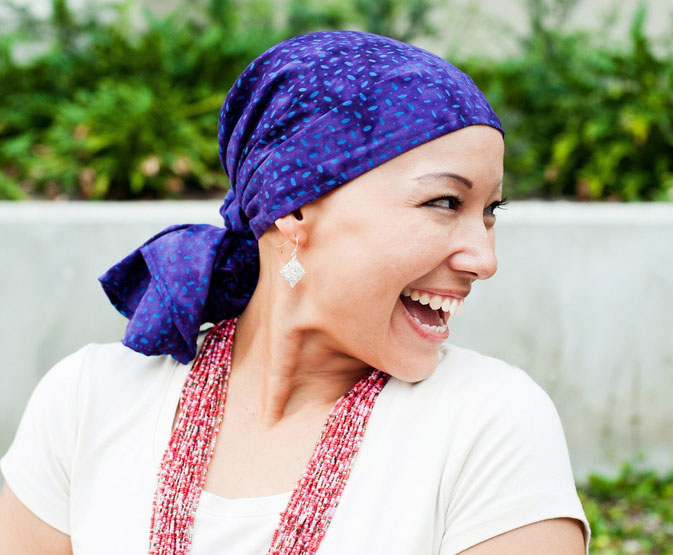 Não existe uma definição universal aceite para traduzir o conceito de qualidade de vida. As definições existentes variam, abordando variáveis como o contexto social e bem-estar emocional e físico. Estas variáveis contribuem para o impacto da qualidade na vida diária da pessoa. (Lavdaniti et al., 2015)
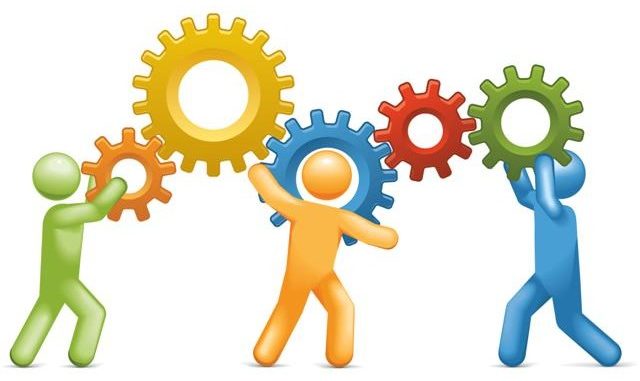 Metodologia
Objetivos Específicos
Desenho antes-pós com grupo de controlo (pré-teste/ pós-teste): 
  
R   O1   X     O2     
R    O3          O4
	
R- Amostra aleatória;
O1 e  O3 - Avaliação Inicial;
O2 e O4 - Avaliação Final.
12 semanas
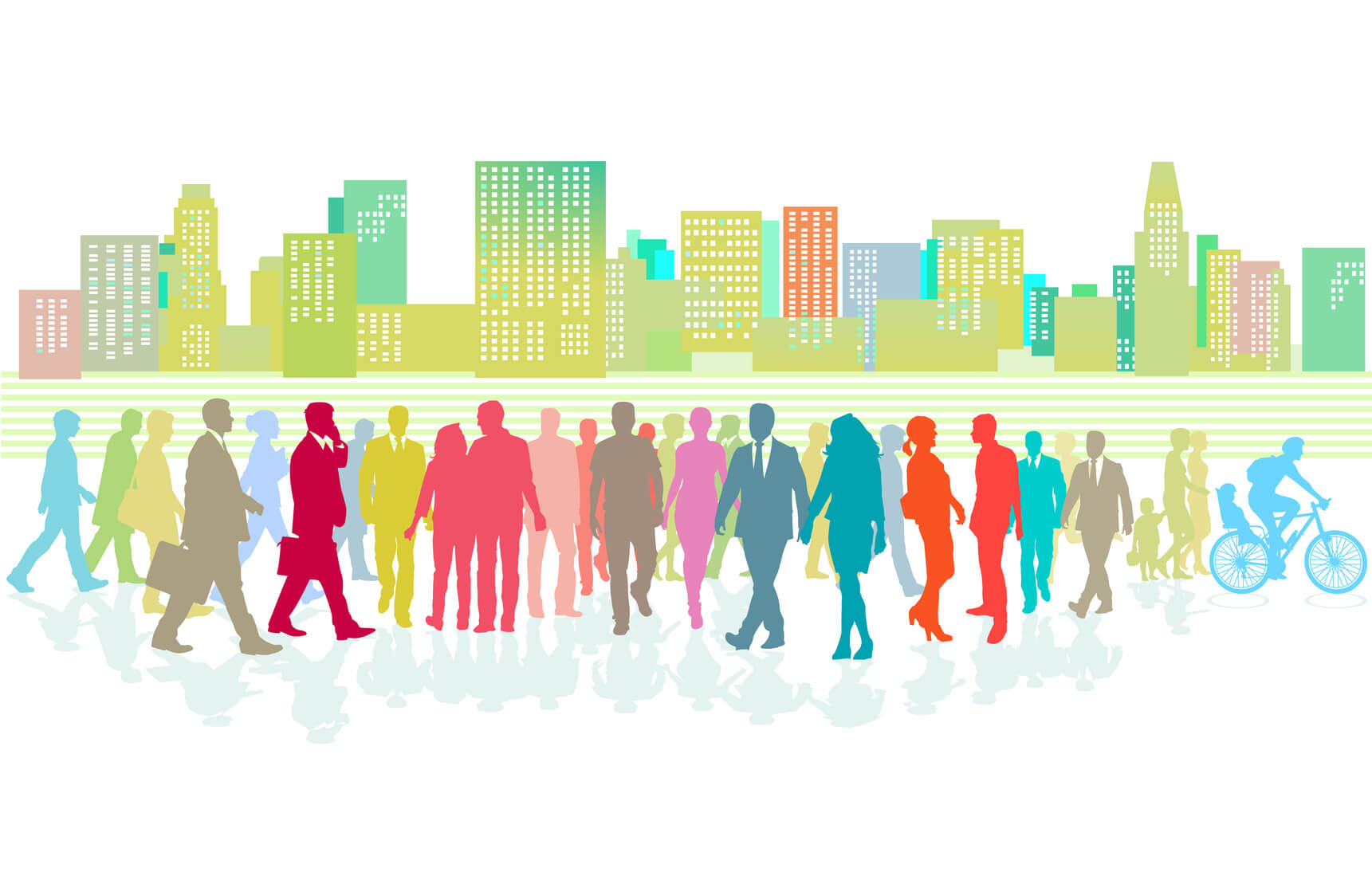 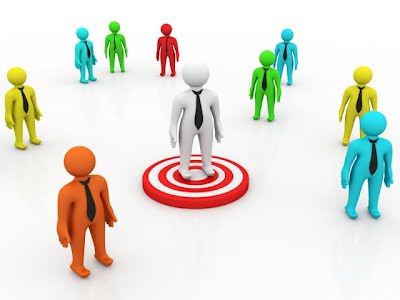 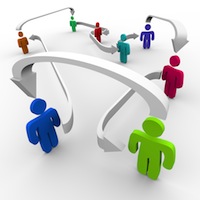 Instrumentos de Recolha de Dados
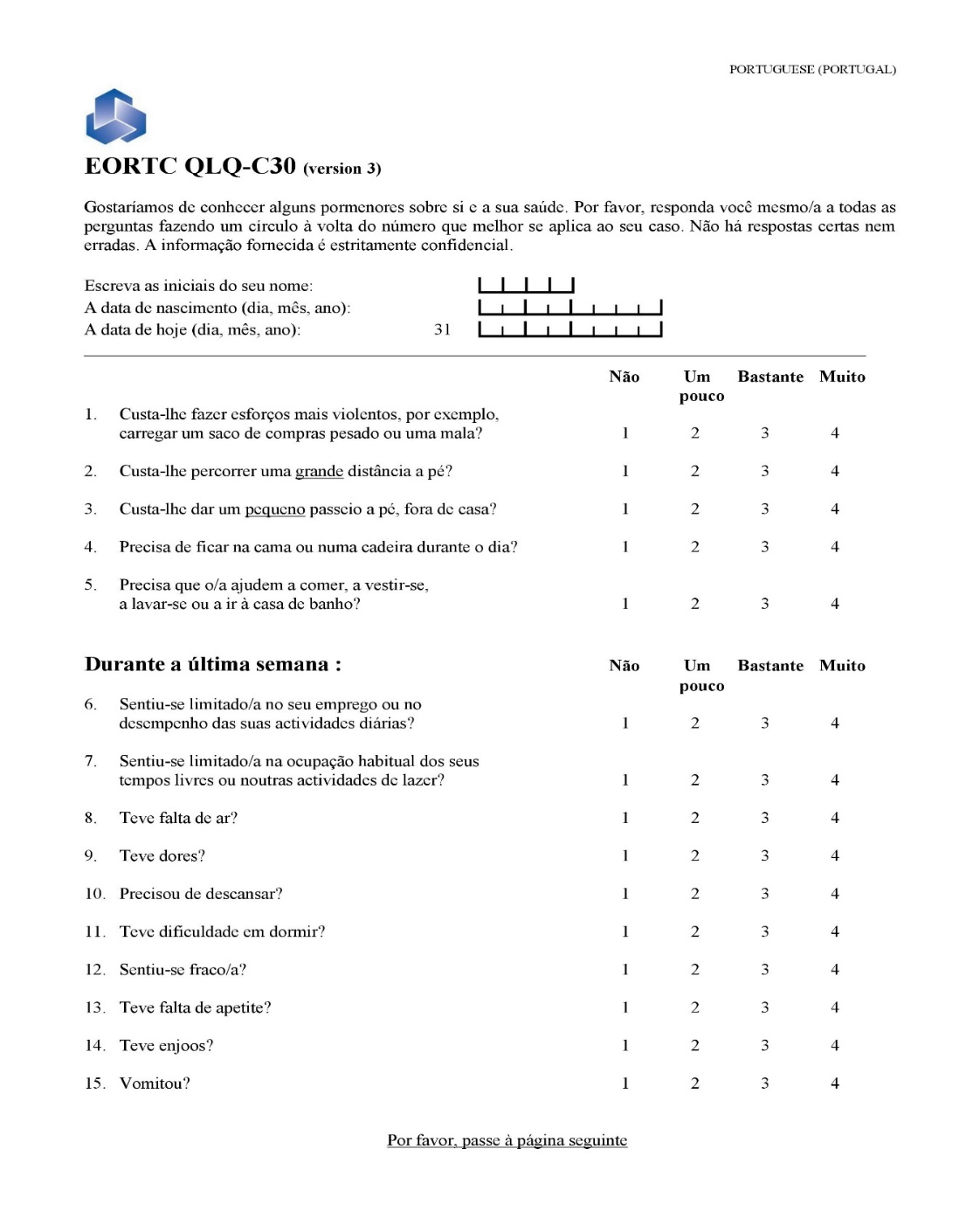 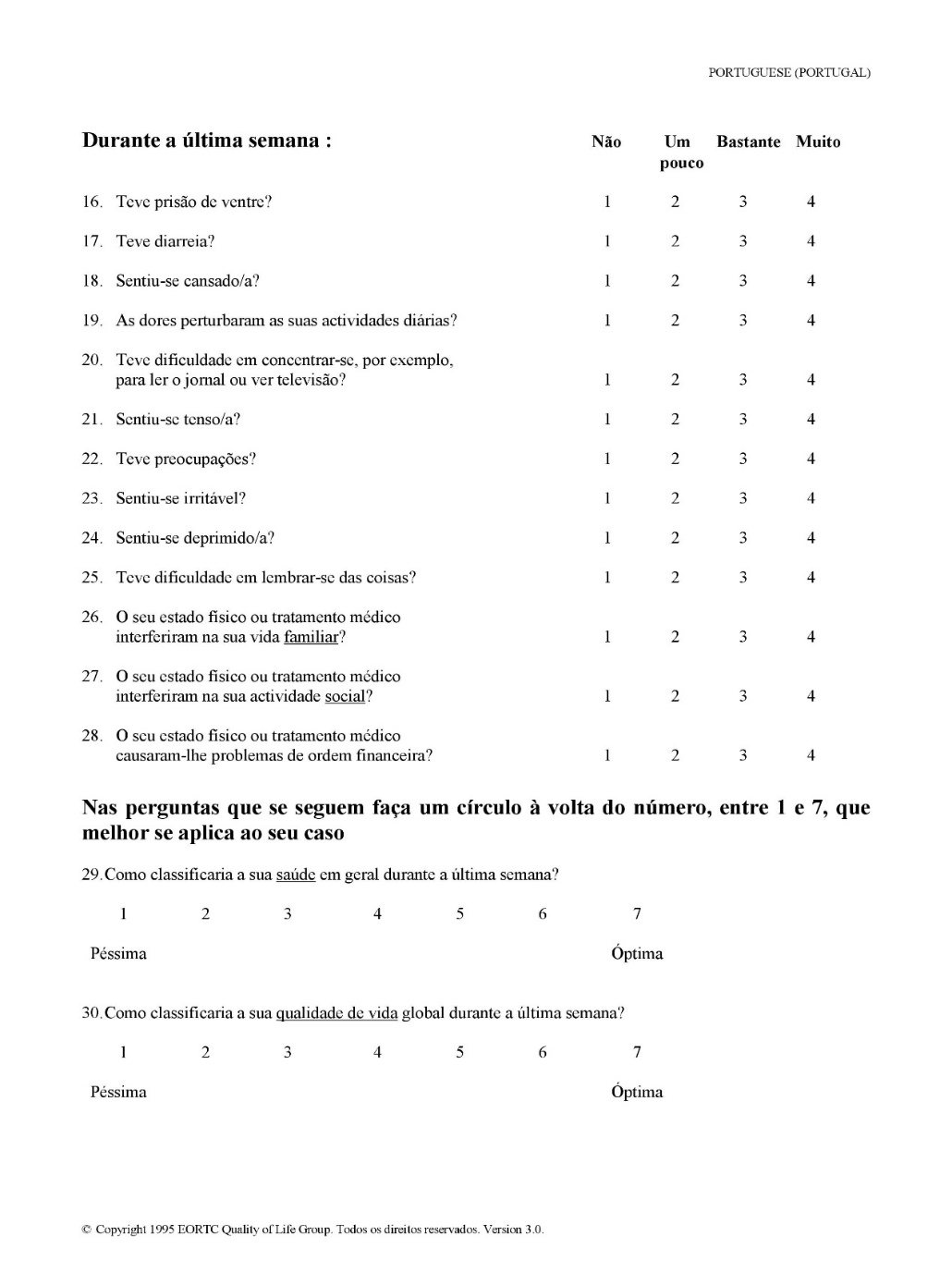 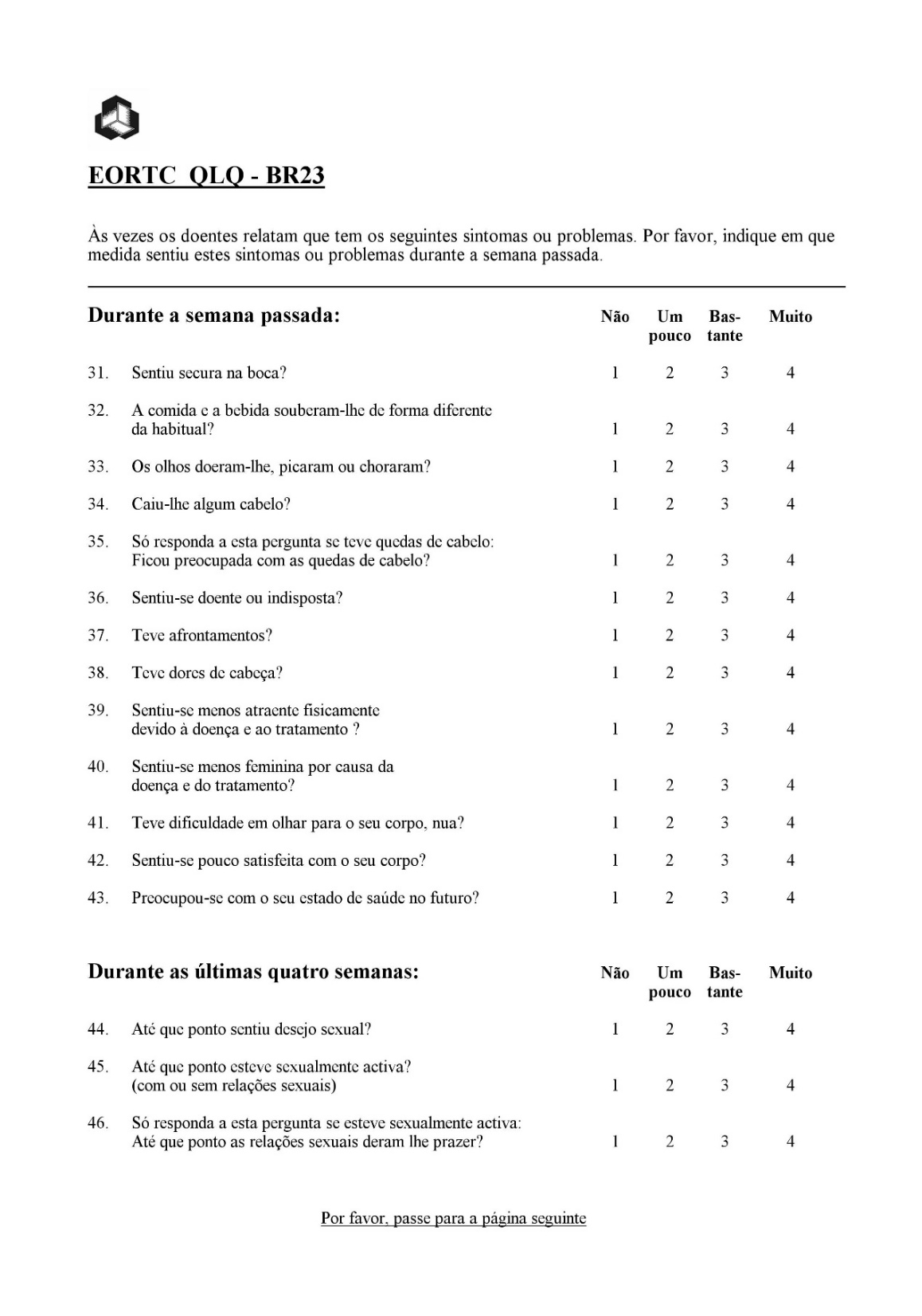 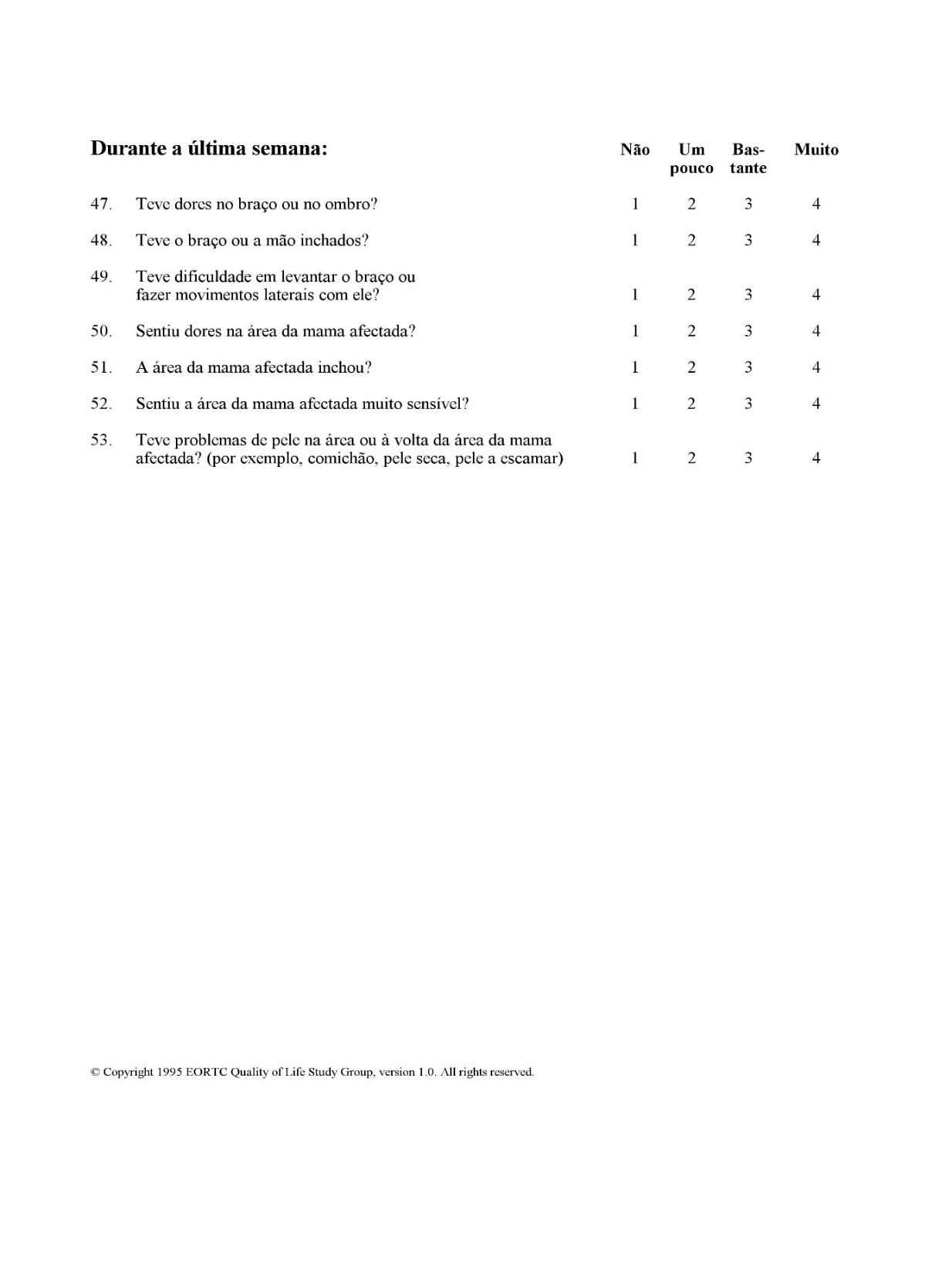 Plano de Tratamento de Dados
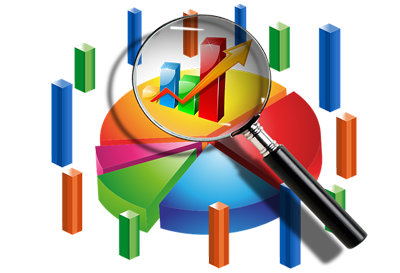 Plano de Intervenção
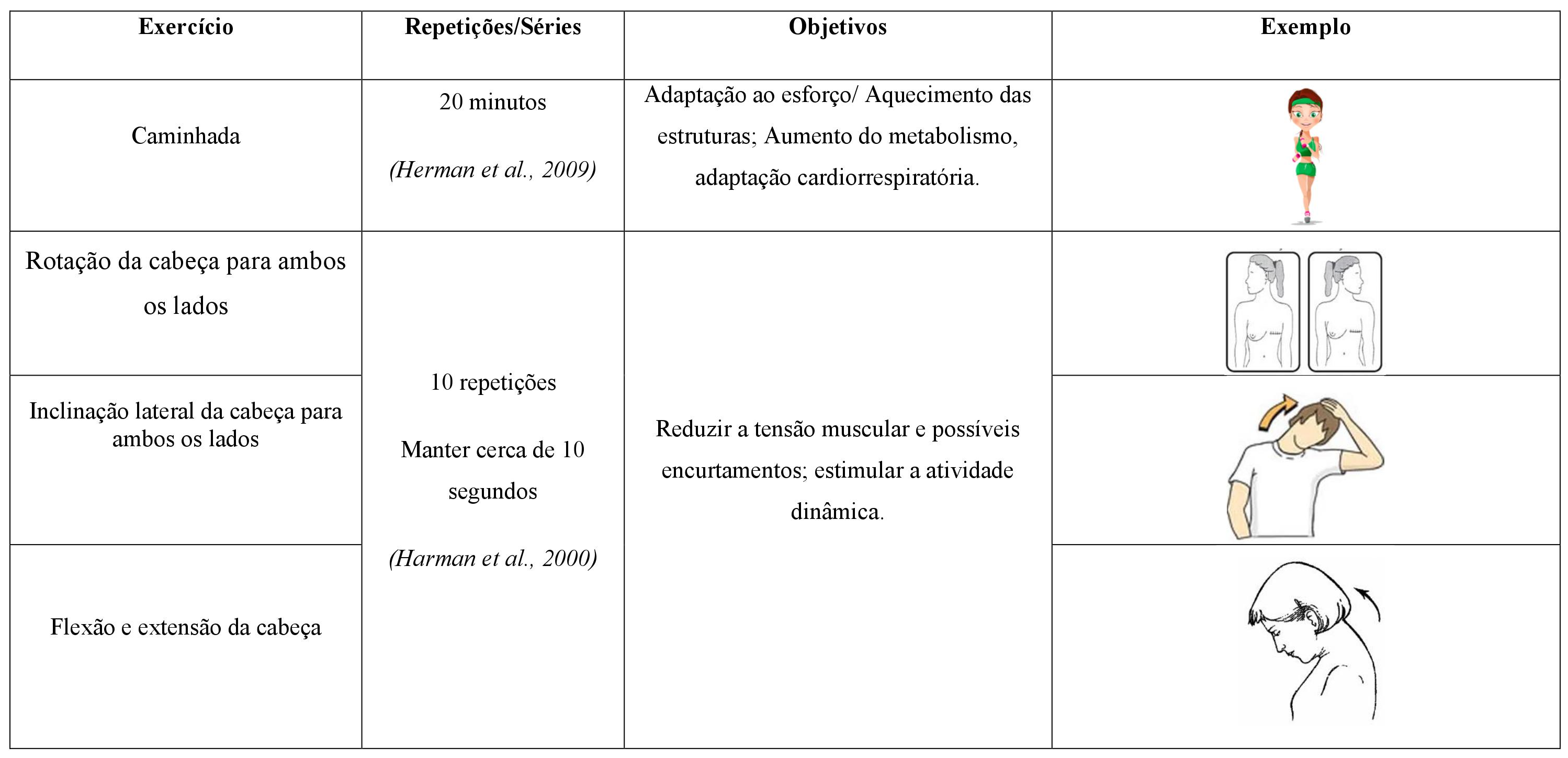 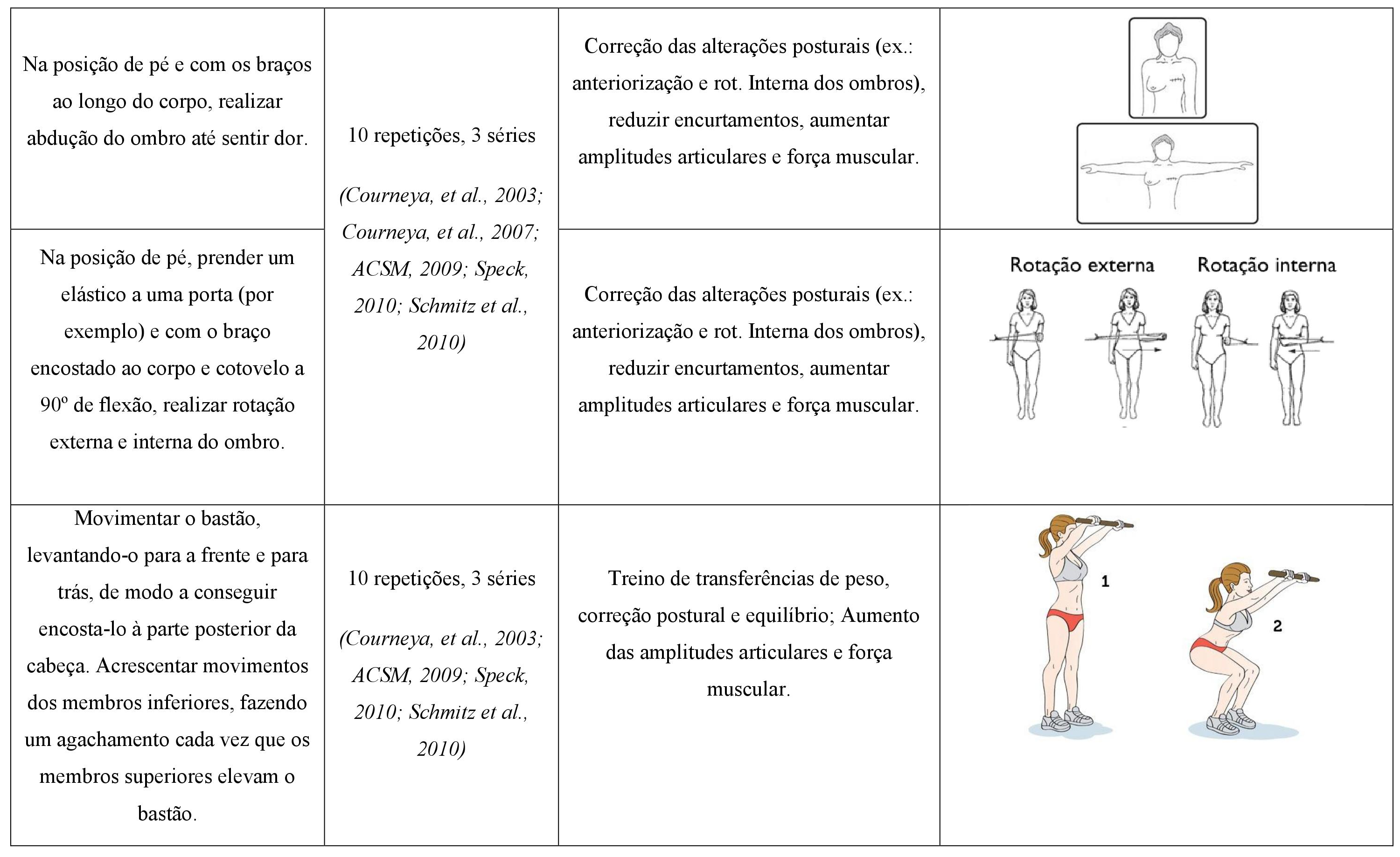 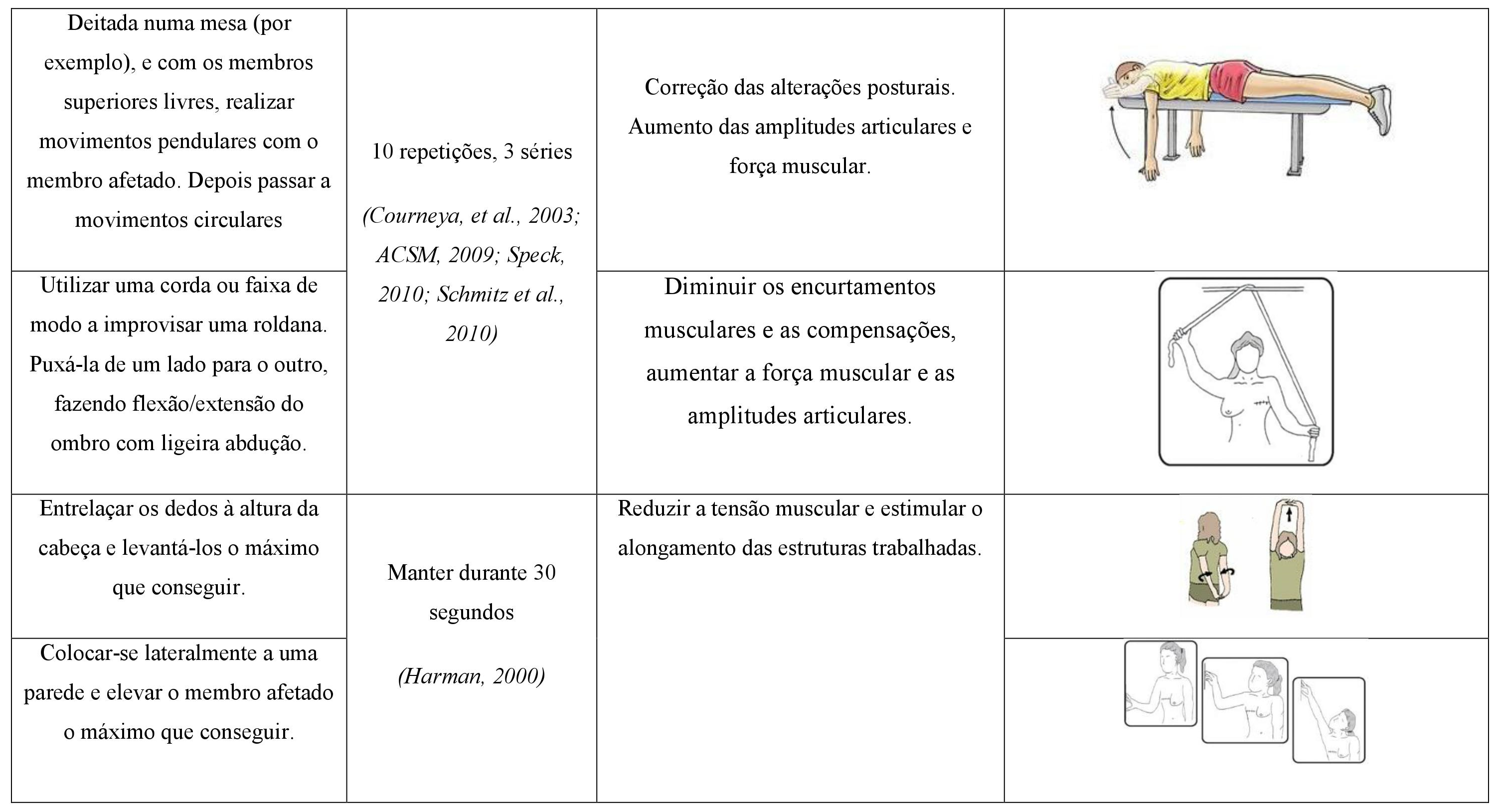 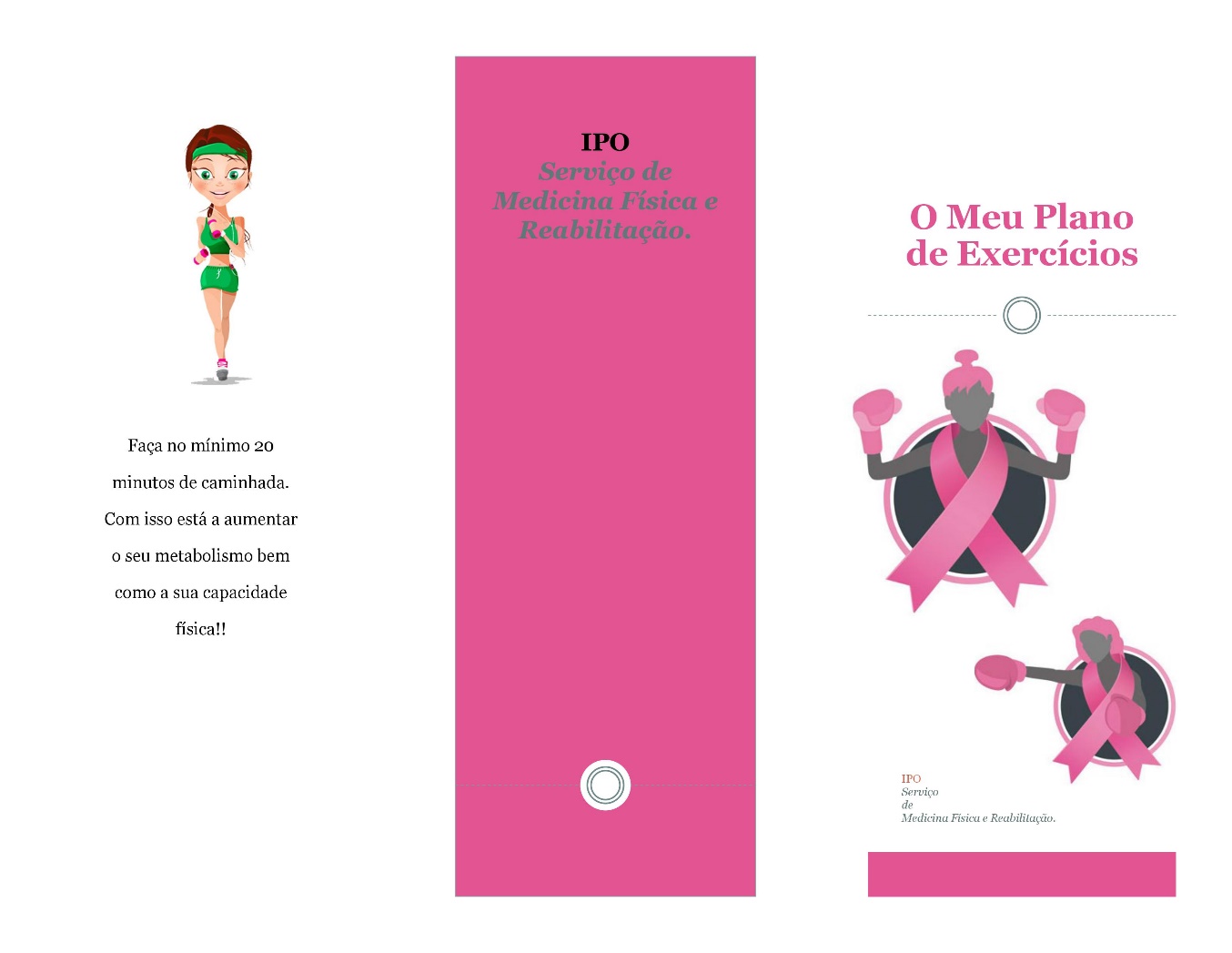 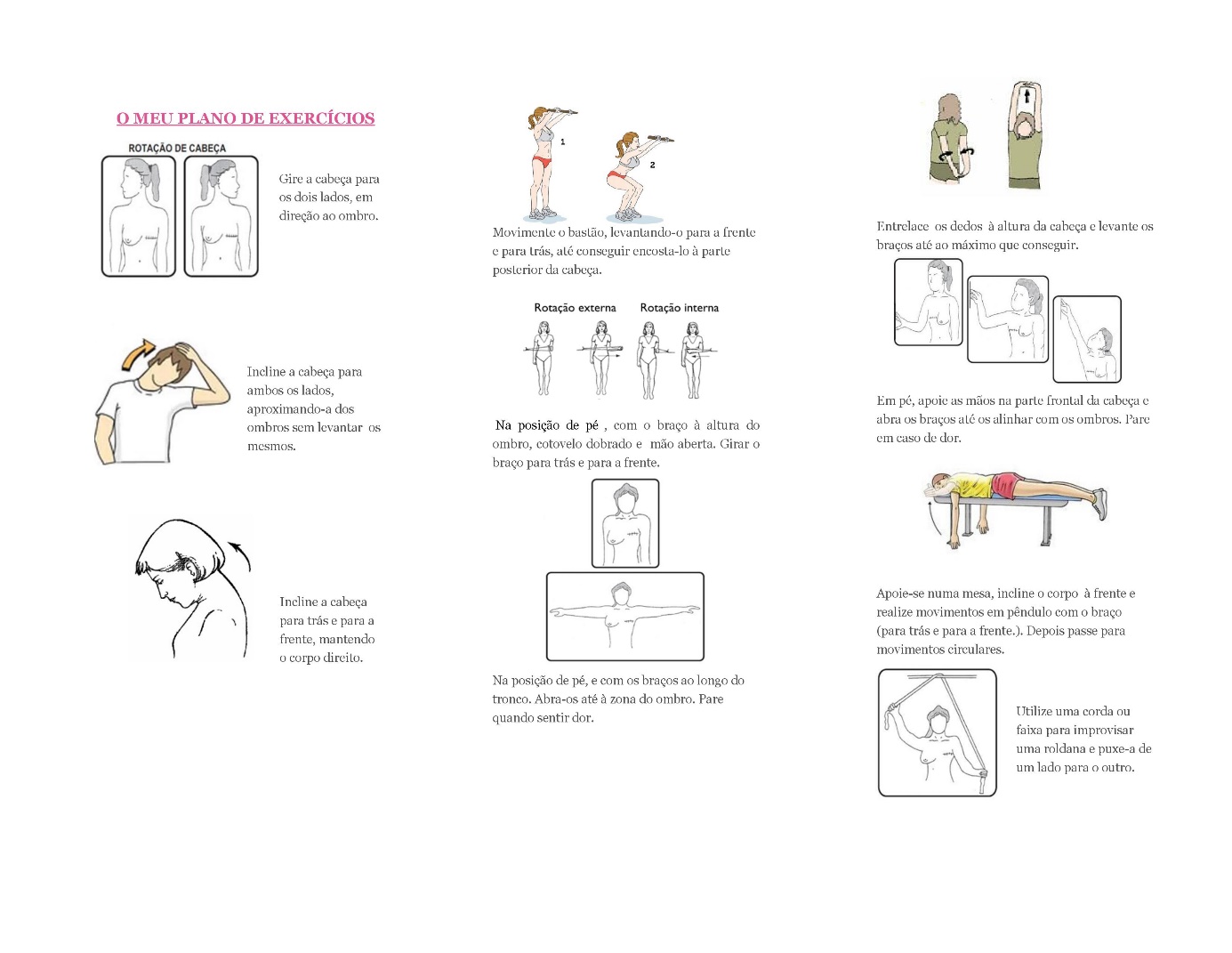 Reflexões Finais / Conclusões
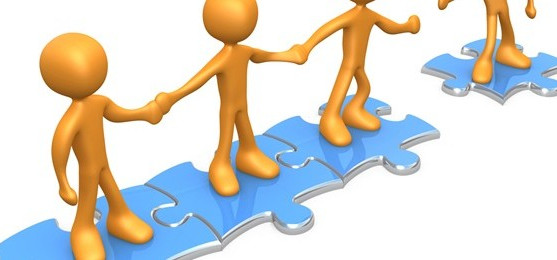 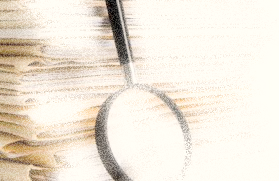 Referências Bibliográficas
Allemani, C., Weir, H. K., Carreira, H., Harewood, R., Spika, D., Wang, X. S., ... & Marcos-Gragera, R. (2015). Global surveillance of cancer survival 1995–2009: analysis of individual data for 25 676 887 patients from 279 population-based registries in 67 countries (CONCORD-2). The Lancet, 385(9972), 977-1010.
AMERICAN CANCER SOCIETY – Cancer facts & figures 2016. Atlanta: American Cancer Society, 2016.
American College of Sports Medicine. Guidelines for Exercise Testing and Prescription. 8th ed. Philadelphia (PA): Lippincott, Wilkins, and Williams; 2009
Binkley, J. M., Harris, S. R., Levangie, P. K., Pearl, M., Guglielmino, J., Kraus, V., & Rowden, D. (2012). Patient perspectives on breast cancer treatment side effects and the prospective surveillance model for physical rehabilitation for women with breast cancer. Cancer, 118(S8), 2207-2216. https://doi.org/10.1002/cncr.27469
Cardoso, F., Harbeck, N., Fallowfield, L., Kyriakides, S., Senkus, E., & ESMO Guidelines Working Group. (2012). Locally recurrent or metastatic breast cancer: ESMO Clinical Practice Guidelines for diagnosis, treatment and follow-up. Annals of oncology, 23(suppl_7), vii11-vii19.
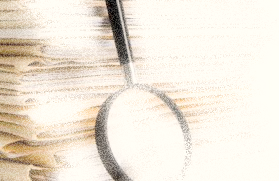 Cheville, A. L., Troxel, A. B., Basford, J. R., & Kornblith, A. B. (2008). Prevalence and treatment patterns of physical impairments in patients with metastatic breast cancer. Journal of clinical oncology: official journal of the American Society of Clinical Oncology, 26(16), 2621.
Chopra, I., & Kamal, K. M. (2012). A systematic review of quality of life instruments in long-term breast cancer survivors. Health and quality of life outcomes, 10(1), 14. https://doi.org/10.1186/1477-7525-10-14
Coughlin, S. S., & Smith, S. A. (2015). The impact of the natural, social, built, and policy environments on breast cancer. Journal of environment and health sciences, 1(3).
Courneya KS, Friedenreich CM, Quinney HA, Fields AL, Jones LW, Fairey AS. A randomized trial of exercise and quality of life in colorectal cancer survivors. Eur J Cancer Care (Engl). 2003;12:347–57.
Courneya, K. S., Segal, R. J., Mackey, J. R., Gelmon, K., Reid, R. D., Friedenreich, C. M., ... & Yasui, Y. (2007). Effects of aerobic and resistance exercise in breast cancer patients receiving adjuvant chemotherapy: a multicenter randomized controlled trial. Journal of clinical oncology, 25(28), 4396-4404.
Courneya KS, Friedenreich CM, Sela RA, Quinney HA, Rhodes RE, Handman M. The group psychotherapy and home-based physical exercise (group-hope) trial in cancer survivors: physical fitness and quality of life outcomes. Psychooncology. 2003;12: 357–74.
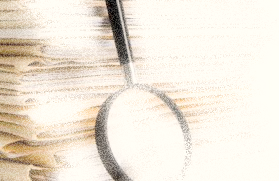 DIREÇÃO GERAL DA SAÚDE – Doenças oncológicas em números – 2017: programa nacional para as doenças oncológicas. Lisboa: Direção Geral da Saúde, 2017. https://doi.org/ISSN: 2183-0746
EUROPEAN ORGANISATION FOR RESEARCH AND TREATMENT OF CANCER – Manual for clinical research in breast cancer. 5th ed. Brussels: EORTC Breast Cancer Group, 2004.
EUROPEAN ORGANISATION FOR RESEARCH AND TREATMENT OF CANCER -EORTC QLQ-C30. Consultado a 21-03-2018. Disponível em http://groups.eortc.be/qol/eortc-qlq-c30.
Fayers, P., & Bottomley, A. E.O.R.T.C. (2002). Quality of life research within the EORTC—the EORTC QLQ-C30. European Journal of Cancer, 38, 125-133.
Ferrell, B. R., Dow, K. H., Leigh, S., Ly, J., & Gulasekaram, P. (1995, July). Quality of life in long-term cancer survivors. In Oncology nursing forum (Vol. 22, No. 6, pp. 915-922).
 Giordano, L., Karsa, L. Von, Tomatis, M., Majek, O., Wolf, C. De, Lancucki, L., … Ponti, A. (2012). Mammographic screening programmes in Europe: Organization, coverage and participation. Journal of Medical Screening, 19(SUPPL. 1), 72–82. https://doi.org/10.1258/jms.2012.012085
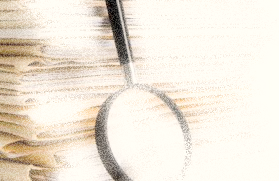 Hammond, M. E. H. (2011). ASCO-CAP guidelines for breast predictive factor testing: An update. Applied Immunohistochemistry and Molecular Morphology, 19(6), 499–500. https://doi.org/10.1097/PAI.0b013e31822a8eac
Harman, E., Baechle, T. R., Earle, R. W., & Champaign, I. L. (2000). Essentials of strength training and conditioning. Essentials of strength training and conditioning.
INTERNATIONAL AGENCY FOR RESEARCH ON CANCER – Globocan, 2012. Consultado a 15-03-2018. Disponível em: http://globocan.iarc.fr/Pages/fact_sheets_cancer.aspx
Irsay, L., Bordînc, E., Borda, M., Ciortea, V., Ungur, R., & Onac, I. (2014). Principles of postoperative breast cancer rehabilitation. Palestrica of the Third Millennium Civilization & Sport, 15(2).
Kolak, A., Kamińska, M., Sygit, K., Budny, A., Surdyka, D., Kukiełka-Budny, B., & Burdan, F. (2017). Primary and secondary prevention of breast cancer. Ann Agric Environ Med, 24(4), 549-553. https://doi.org/10.26444/aaem/75943
Lavdaniti, M., & Tsitsis, N. (2015). Definitions and Conceptual Models of Quality of Life in Cancer Patients. Health Science Journal, 9(2).
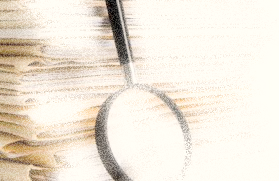 Lin, Y., & Pan, P. (2012). The use of rehabilitation among patients with breast cancer: a retrospective longitudinal cohort study. BMC Health Services Research, 12(1), 1. https://doi.org/10.1186/1472-6963-12-282
Morrow, M., Jagsi, R., Alderman, A. K., Griggs, J. J., Hawley, S. T., Hamilton, A. S., ... & Katz, S. J. (2009). Surgeon recommendations and receipt of mastectomy for treatment of breast cancer. Jama, 302(14), 1551-1556.
REGISTO ONCOLÓGICO NACIONAL (2015). Doenças Oncológicas em Números – 2015.
Ribeiro, J. P., & Cummins, R. (2008). O bem-estar pessoal: estudo de validação da versão portuguesa da escala. In Actas do 7º Congresso Nacional de Psicologia da Saúde. Lisboa: ISPA (pp. 505-8).
Schmitz, K. H., Courneya, K. S., Matthews, C., Demark-Wahnefried, W., Galvão, D. A., Pinto, B. M., ... & Schneider, C. M. (2010). American College of Sports Medicine roundtable on exercise guidelines for cancer survivors. Medicine & Science in Sports & Exercise, 42(7), 1409-1426.1409–1426. https://doi.org/10.1249/MSS.0b013e3181e0c112
Senkus, E., Kyriakides, S., Ohno, S., Penault-Llorca, F., Poortmans, P., Rutgers, E., ... & Cardoso, F. (2015). Primary breast cancer: ESMO Clinical Practice Guidelines for diagnosis, treatment and follow-up. Annals of oncology, 26(suppl_5), v8-v30. https://doi.org/10.1093/annonc/mdv298
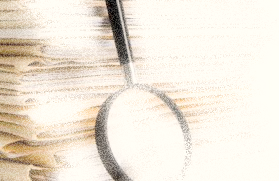 Speck, R. M., Courneya, K. S., Mâsse, L. C., Duval, S., & Schmitz, K. H. (2010). An update of controlled physical activity trials in cancer survivors: a systematic review and meta-analysis. Journal of Cancer Survivorship, 4(2), 87-100.
Waltke, L. J. (2014). An overview of cancer rehabilitation and exercise in the literature: Promoting increased referrals to improve oncology outcomes. Journal of Patient-Centered Research and Reviews, 1(3), 137-141. https://doi.org/10.17294/2330-0698.1028